2015-2016 EĞİTİM ÖĞRETİM YILIASLANAPA ORTAOKULUFEN BİLİMLERİ DERSİ6.sınıf destek ve hareket sistemi
HAZIRLAYAN: Fen Bil. Öğrt. Mervenur HOŞGÖR
destek ve hareket sistemi
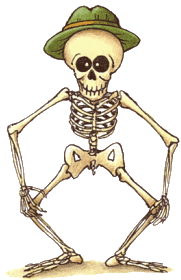 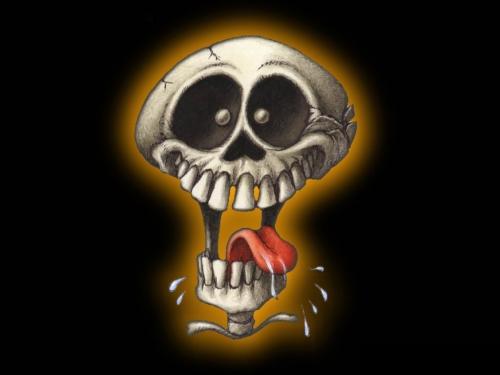 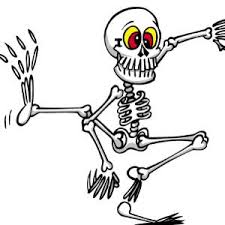 İSKELET
Vücudumuzun dik durmasını ve hareket etmesini sağlayan, kemiklerden oluşan yapıya iskelet denir.

İnsanda iskelet, kas ve eklemler destek ve hareket sistemini oluşturur.
İSKELET
Vücudumuzdaki iskelet yaklaşık olarak 206 kemikten oluşmuştur. 
Kemikler canlı bir yapıya sahiptir. 
 Kemiklerin yapısında bulunan kalsiyum, magnezyum, ve fosfor gibi minareler kemiğe sertlik kazandırır.
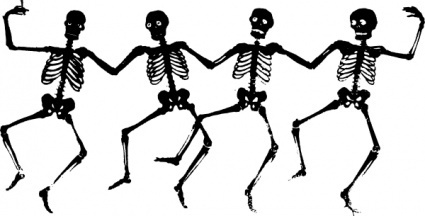 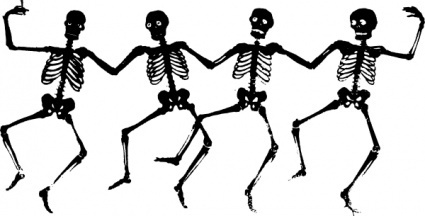 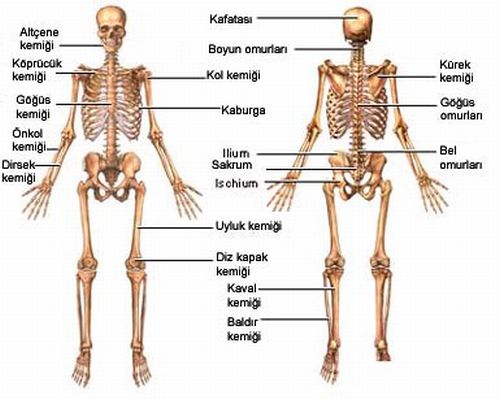 DESTEK VE HAREKET SİSTEMİMİZİN GÖREVLERİ
Vücudun şekil kazanmasını sağlar.
Hey adamım halime bak !
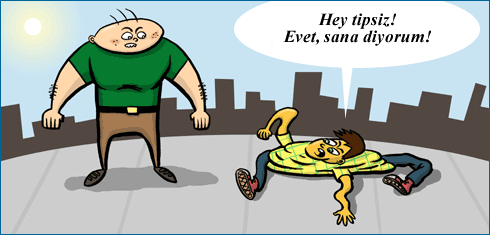 DESTEK VE HAREKET SİSTEMİMİZİN GÖREVLERİ
2. Vücudumuzun dik
 durmasını sağlar.
DESTEK VE HAREKET SİSTEMİMİZİN GÖREVLERİ
3. Organlara ve kaslara tutunma ortamı sağlar.

4. Bazı iç organları dış etkilerden korur.

5.Bazı mineralleri depolar ve kan hücrele-      rini üretir.

6.Hareket ve bedensel iş yapılmasını sağlar.
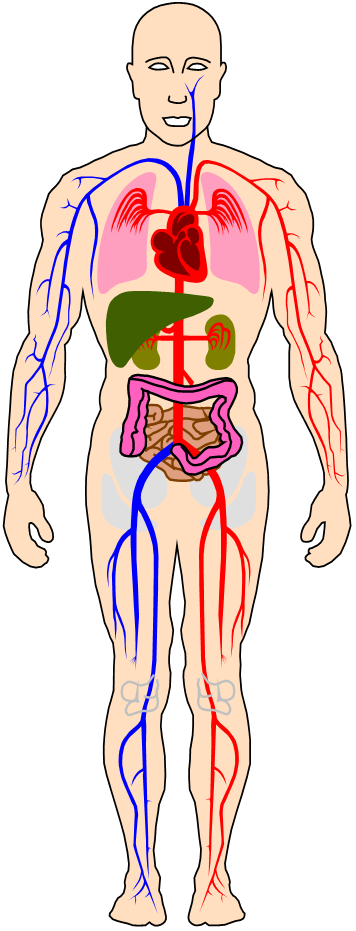 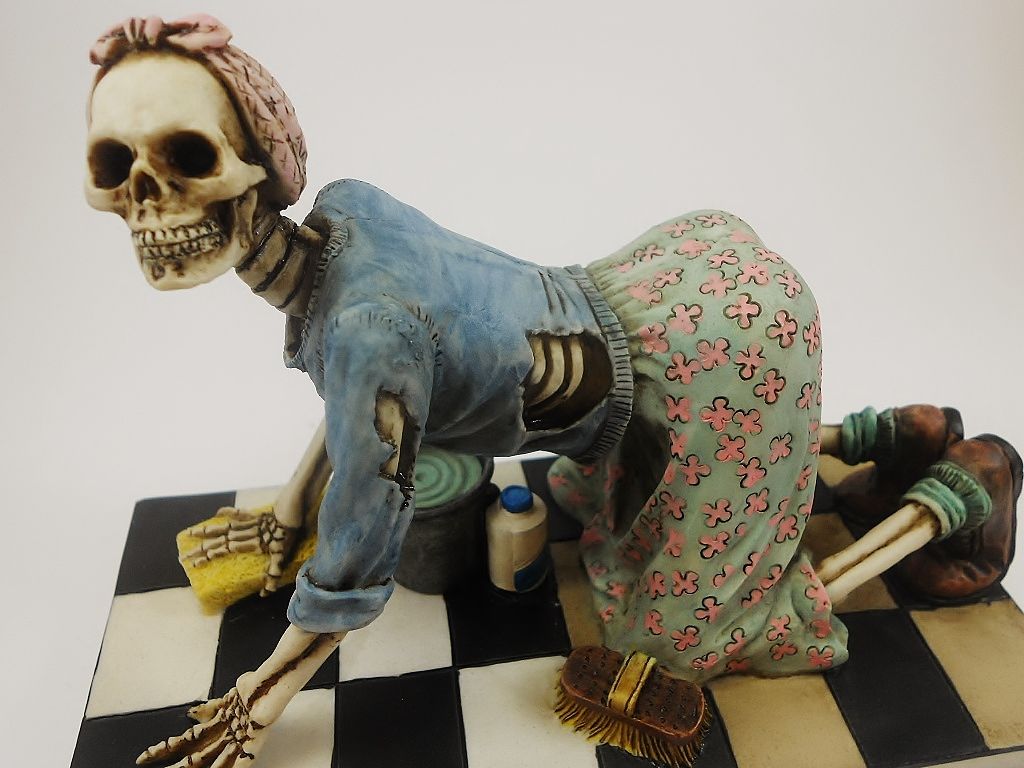 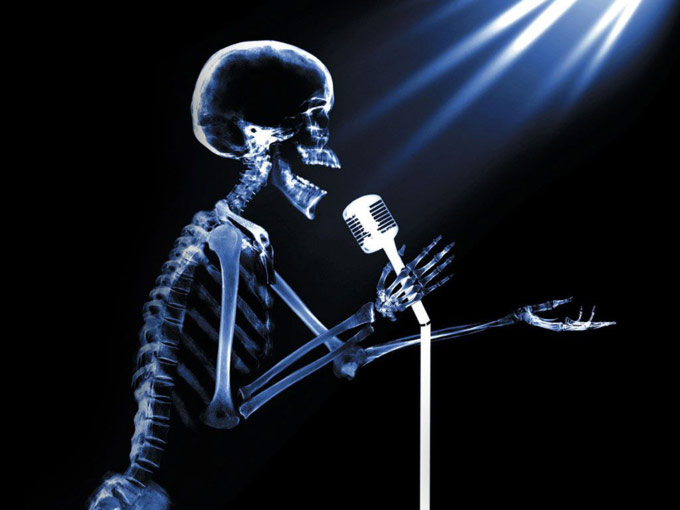 Bütün canlıların genel iskelet yapısı aynıdır. 4 bölümden oluşur.
Kafatası
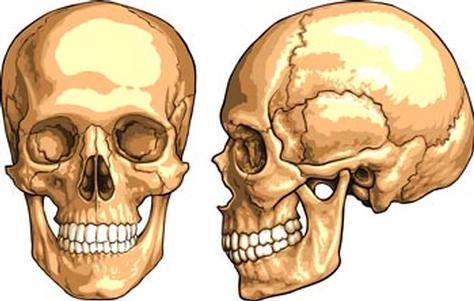 Bütün canlıların genel iskelet yapısı aynıdır. 4 bölümden oluşur.
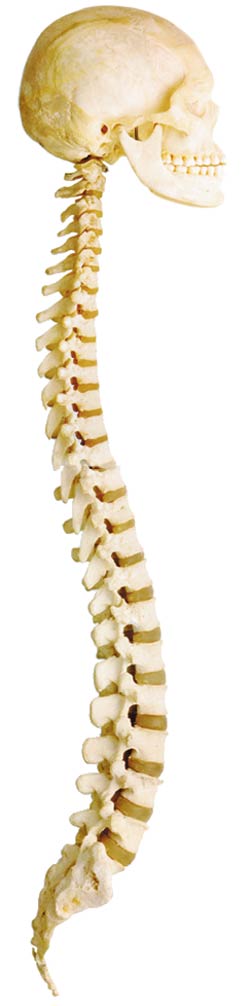 2. Omurga
Bütün canlıların genel iskelet yapısı aynıdır. 4 bölümden oluşur.
3. Göğüs Kafesi
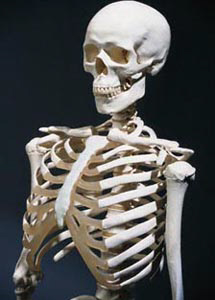 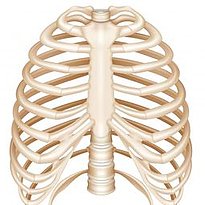 Bütün canlıların genel iskelet yapısı aynıdır. 4 bölümden oluşur.
4. Kollar ve bacaklar
           ( ÜYELER)
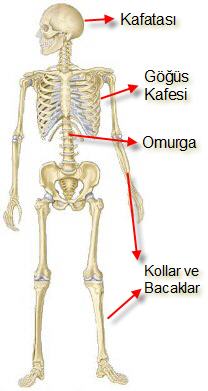 İNSAN İSKELETİNİN BÖLÜMLERİ
BAŞ
GÖVDE
ÜYELER
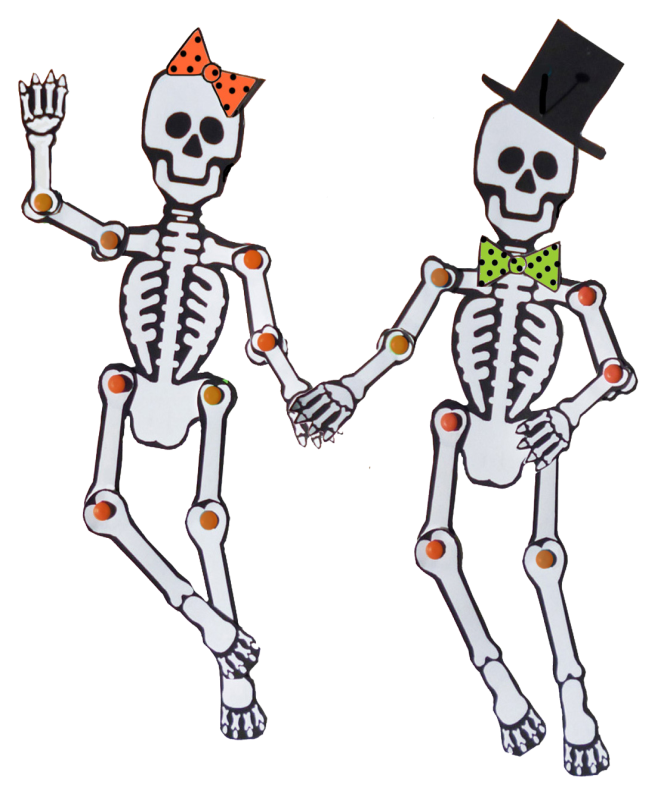 1. BAŞ
Kafatası, yüz ve çene kemiklerinden oluşur.
Görme,tatma,koklama,duyma organlarımız burada bulunur.
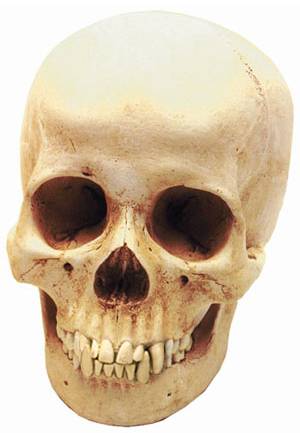 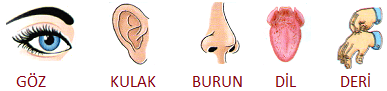 2.GÖVDE
Göğüs kemiği, kaburga kemikleri, 
omurlar ( omurgayı oluşturur.), omuz ve kalça kemerini oluşturan kemikler bulunur.
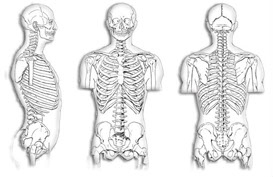 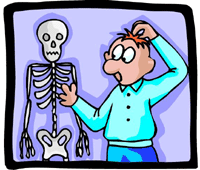 3.ÜYELER
Üst Üyeler = KOLLAR

Alt Üyeler = BACAKLAR 

      olmak üzere 2 bölümden meydana gelir.
KEMİKLER
İskelet sistemi kemiklerden oluşur.
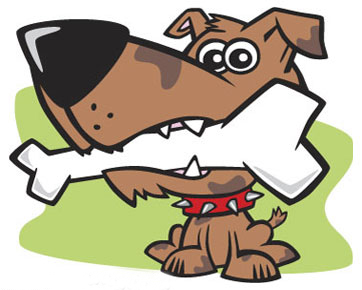 KEMİĞİN YAPISI
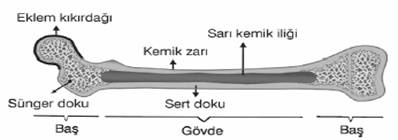 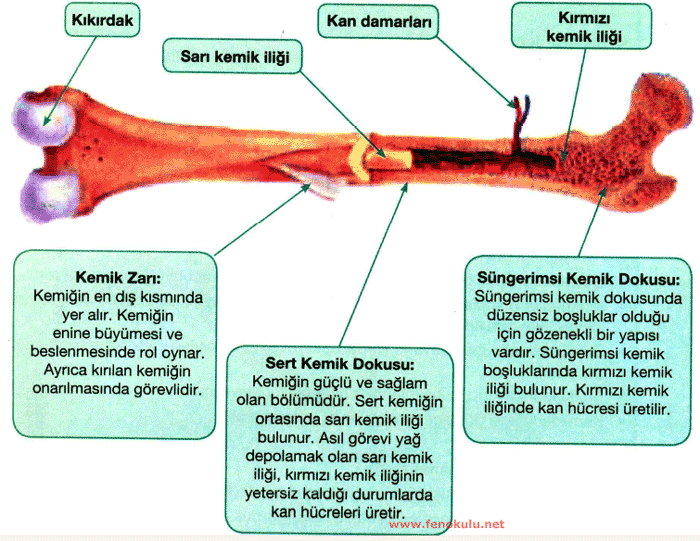 KEMİK ÇEŞİTLERİ:
İskeletimizde  şekil, büyüklük  ve özelliklerindeki farklılığa göre ,dört çeşit kemik vardır.
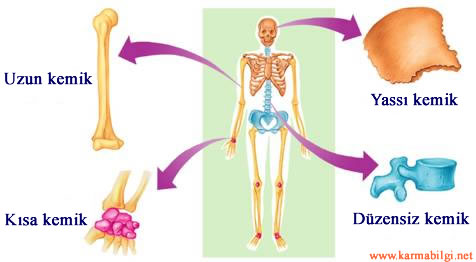 1- Kısa kemik:
En ve boy kalınlıkları birbirine yakın olan kemiklerdir. El ve ayaklardaki bilek kemikleri bu gruba girer.

*** Kısa kemiklerde sarı kemik iliği bulunmaz.
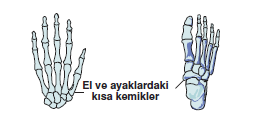 2 – Uzun kemik:
Uzunluğu kalınlığından fazla olan kemiklerdir. Silindir şeklindedir. 
El, kol, ayak, ve bacaklarda                                                               bulunur.  Uyluk, bacak, baldır, kaval, dirsek,  ön kol ve pazu kemiği bu gruba girer.

      *** Yapısında sarı kemik iliği  bulunur.
Uzun kemik
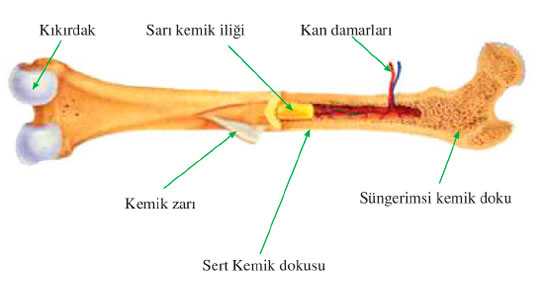 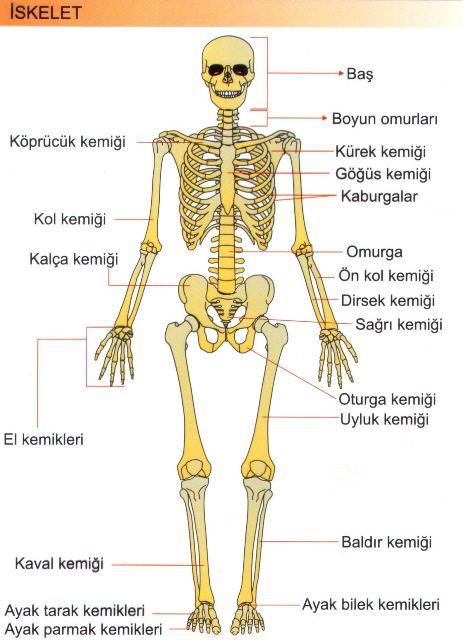 NOT***
 İnsan vücudundaki
 en uzun kemik 
uyluk kemiğidir.
3 –Yassı kemik:
Düz ve yüzeyleri geniş olan kemiklerdir yani eni ve boyu fazla, kalınlığı çok az olan kemiklerdir. 
Göğüs, kaburga, kalça, leğen,diz kapağı, kafatası, kürek ve topuk kemikleri bu gruba girer.
***Sarı kemik iliği bulunmaz.
***Kırmızı kemik iliği bulunur.
***Sünger doku sert dokudan fazladır.
Yassı kemik
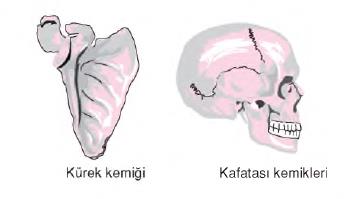 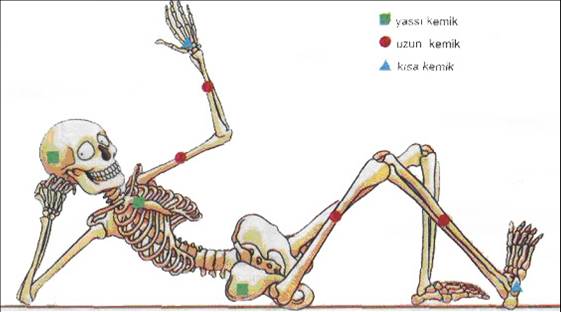 4—Düzensiz şekilli kemikler :
Belirli bir şekilleri yoktur.
Girinti ve çıkıntıları vardır.
Yüz, çene kemikleri ve omurgayı oluşturan omurlar .
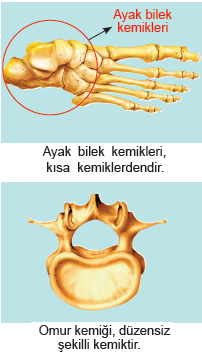 Beni sabırla dinlediğiniz için teşekkür ederim …
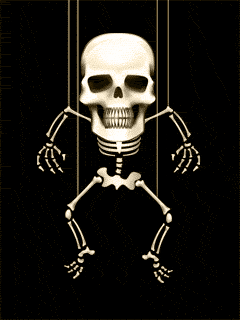